Japan’s Modern History
[Speaker Notes: The next couple of slides are a comparison of the countries that we will be visiting.  Notice how small all are compared to China.]
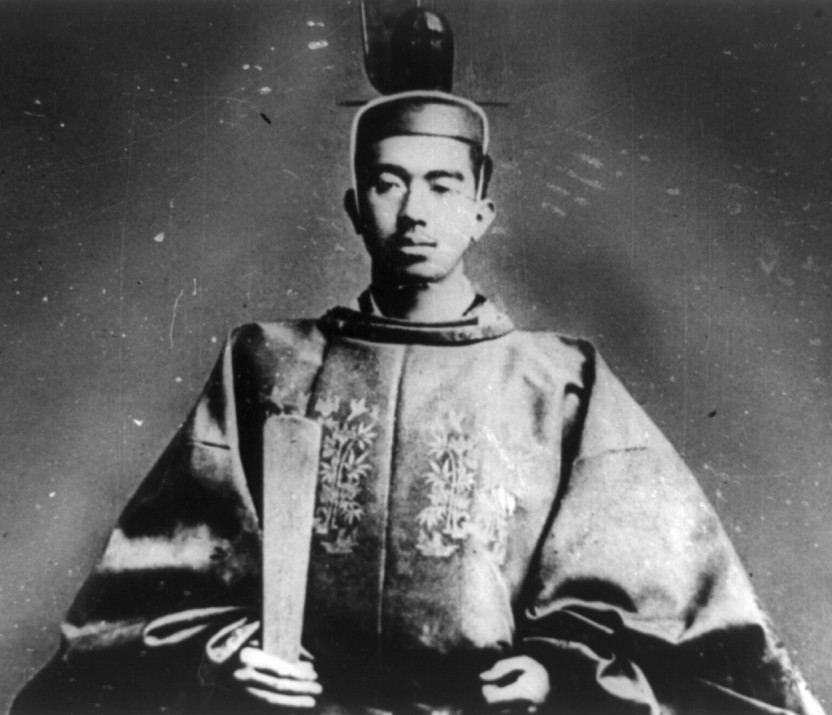 The emperor through out most of the Twentieth Century was  __________________
Emperor Hirohito
Japan Annexes Korea
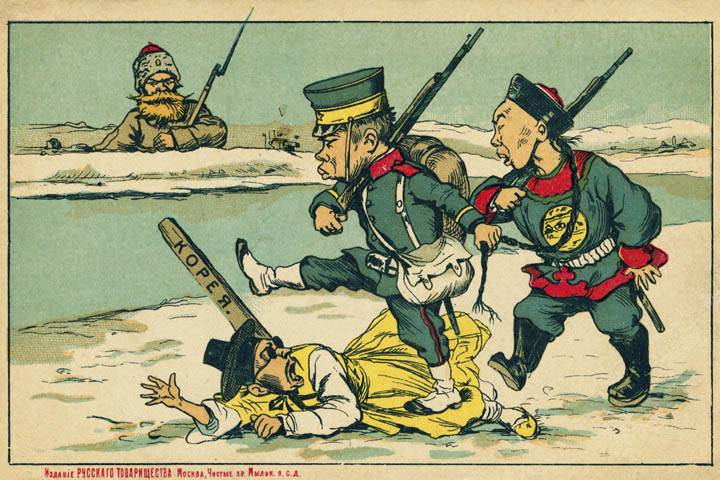 Japan Is a Player in China
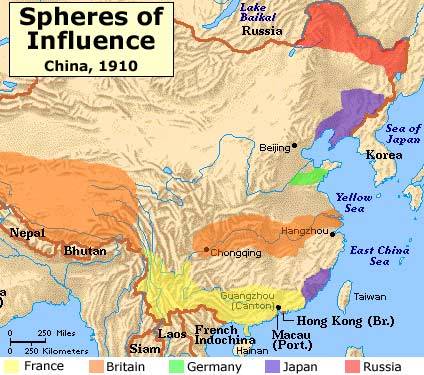 Review:
1) Manchuria Incident (1931): Ultranationalist take over democracy, military fakes attack on Jap. railroad in Chinese Manchuria, Jap invades. 
2) Japan Invades Rest of China (1937): KMT forced to join with CCP to fight Japan.
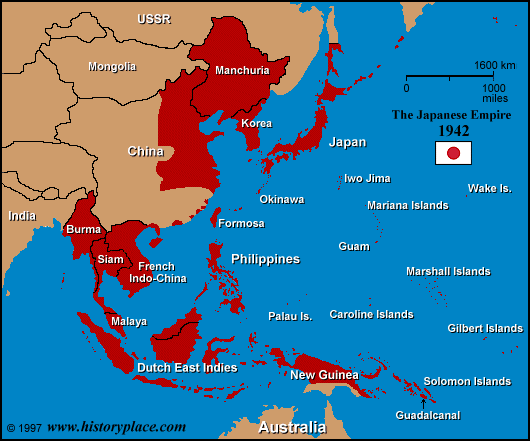 Competition from Another “Pacific” Power Is on the Horizon
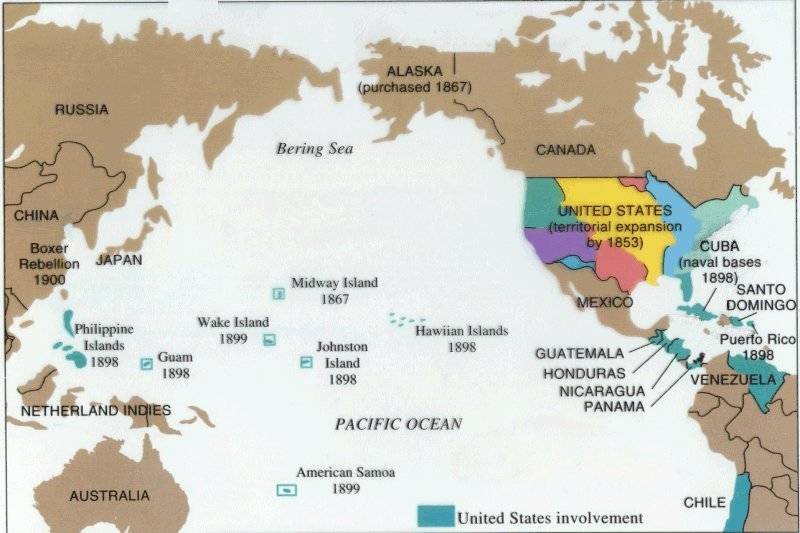 The U. S. “Great White Fleet”
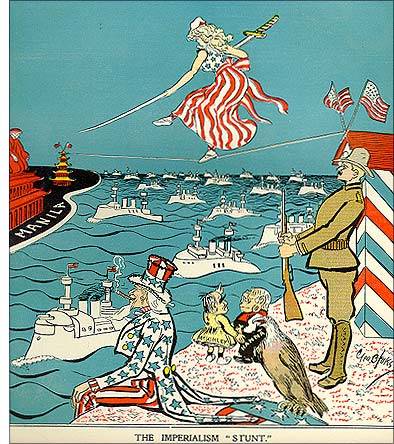 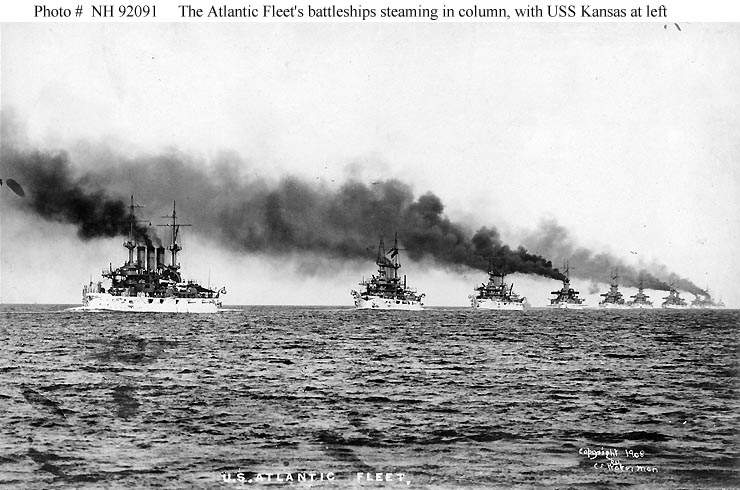 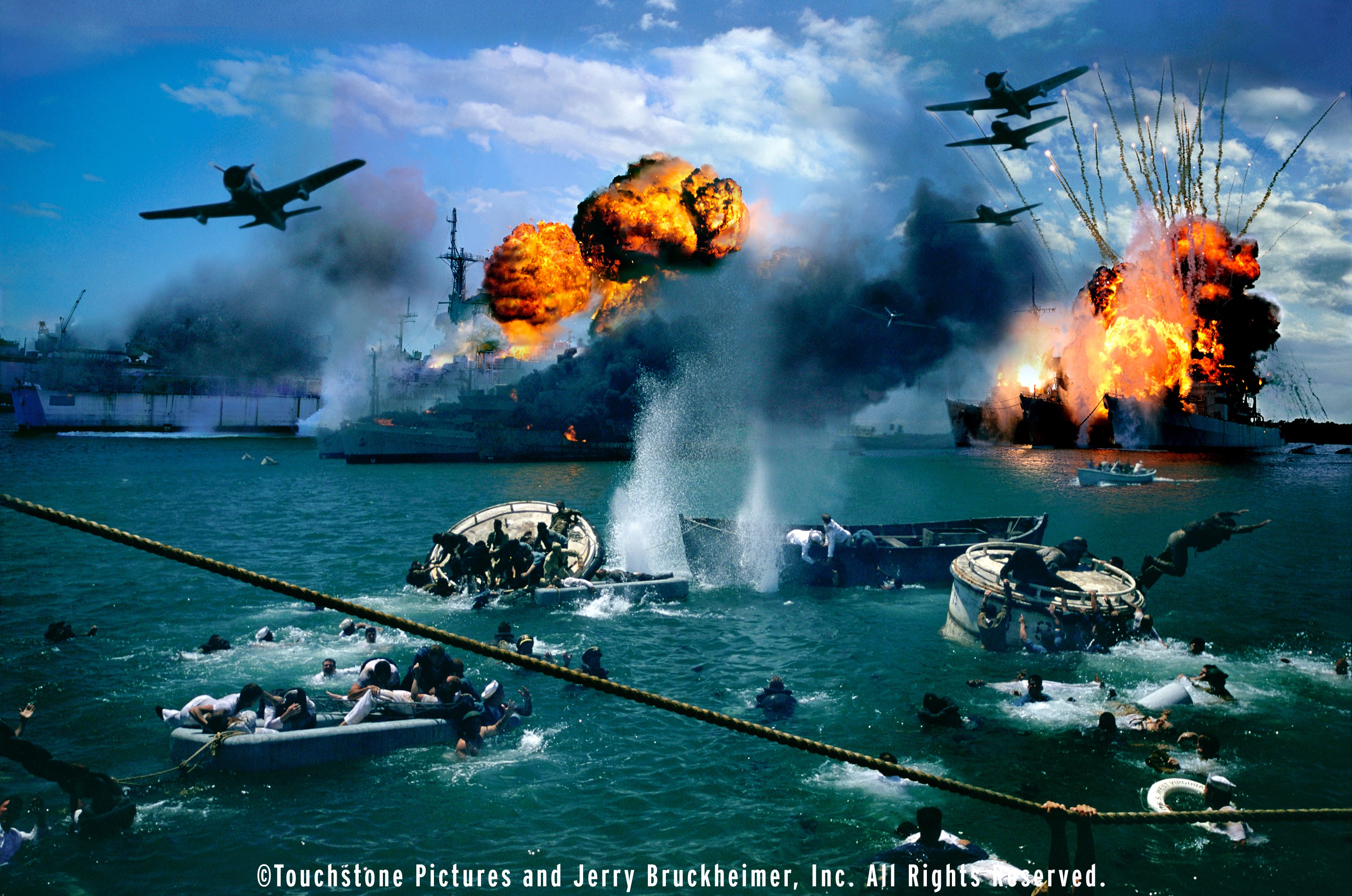 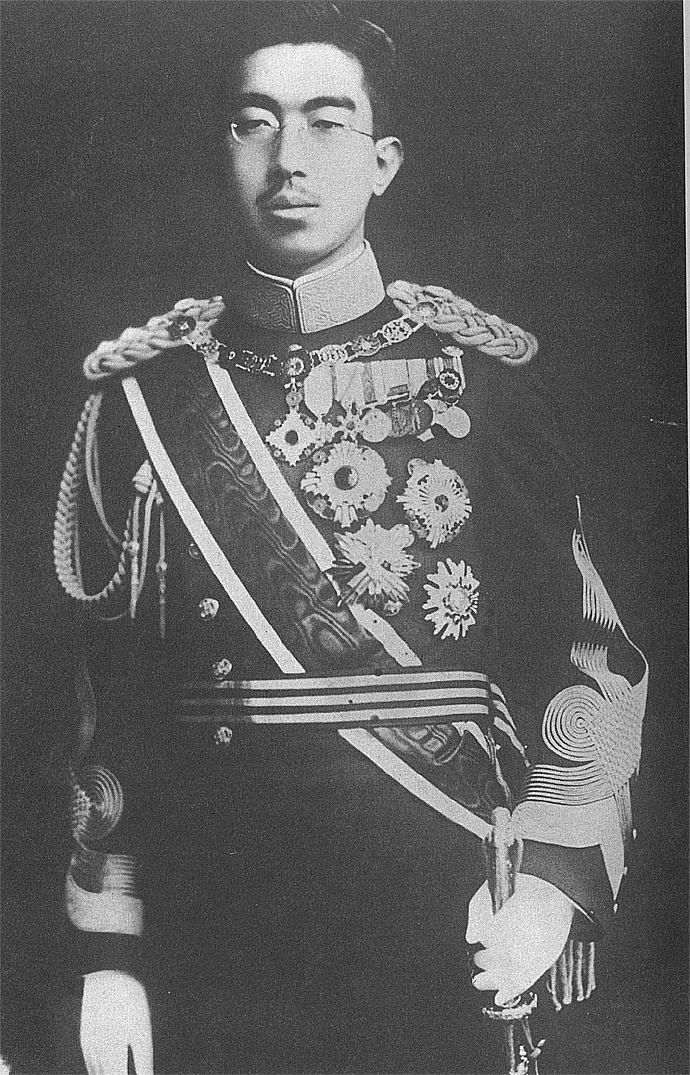 Emperor Hirohito was the man that ordered the attack on __________ which forced the US to join WWII.
Pearl Harbor
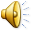 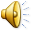 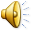 ANSWER: Natural Resources
What was the reason for the attack on Pearl Harbor???
HINT: (IT HAD SOMETHING TO DO WITH GEOGRAPHY)
[Speaker Notes: The next couple of slides are a comparison of the countries that we will be visiting.  Notice how small all are compared to China.]
Japan’s Vision of the World
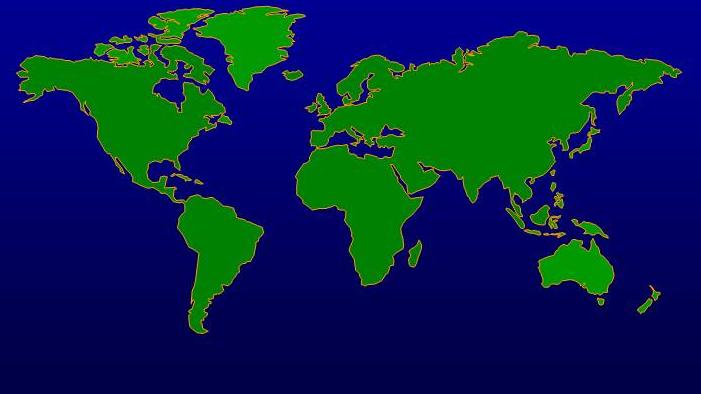 Japan
Germany & Italy
United States
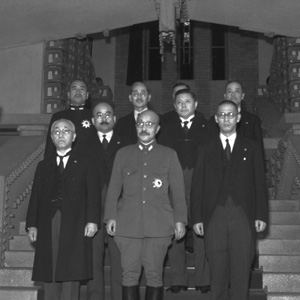 “I hear that the enemy is boasting of his demand for unconditional surrender of Japan. Unconditional surrender means that our national structure and our people will be destroyed. Against such boastful talk there is only one measure we must take, to fight to the last.” –Pr. Suzuki,                            6/09/1945
Despite great loses in men and 					equipment, Japan 						continued to fight savagely.
US fighter pilots also fought on 						the side of the Chinese of 					which they called 						themselves the “Fighting 					Tigers.”
The US flew supplies over the 					Himalayas to help the 					Nationalist Chinese fight 					against Japan
One by one, the US began recapturing islands from the Japanese
The US became convinced that only a direct invasion of Japan would lead to an end to the war.
The US estimated that it would lose 1 million men in the invasion
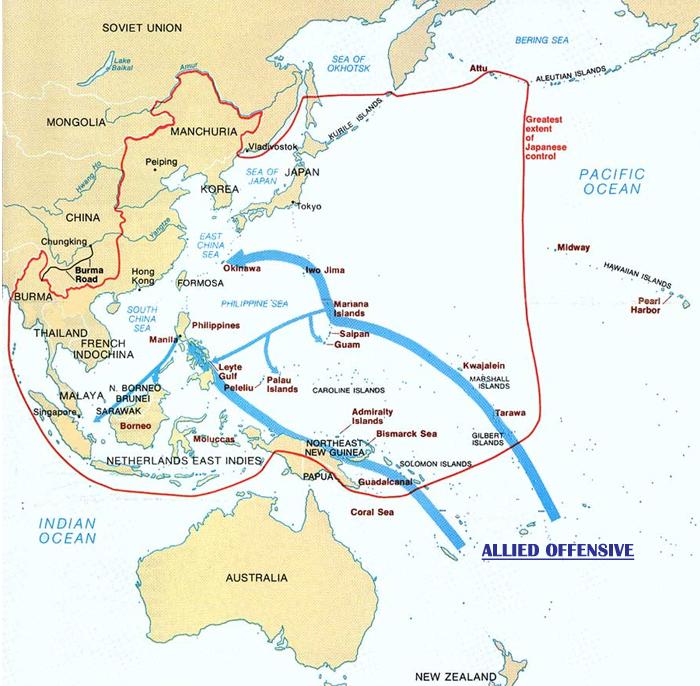 7/1945: Atomic Bomb: New US Pres. Truman notified $2 bil (08: $25 bil) bomb project successful
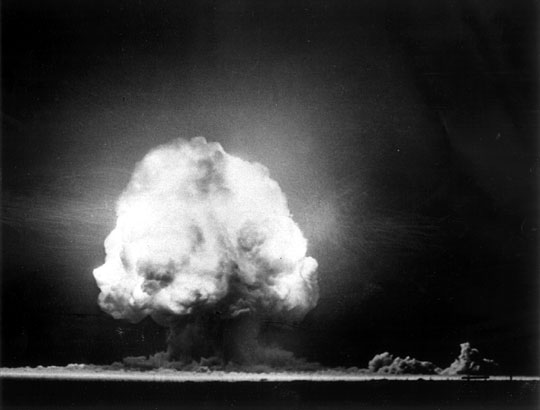 Hiroshima – August 6, 1945
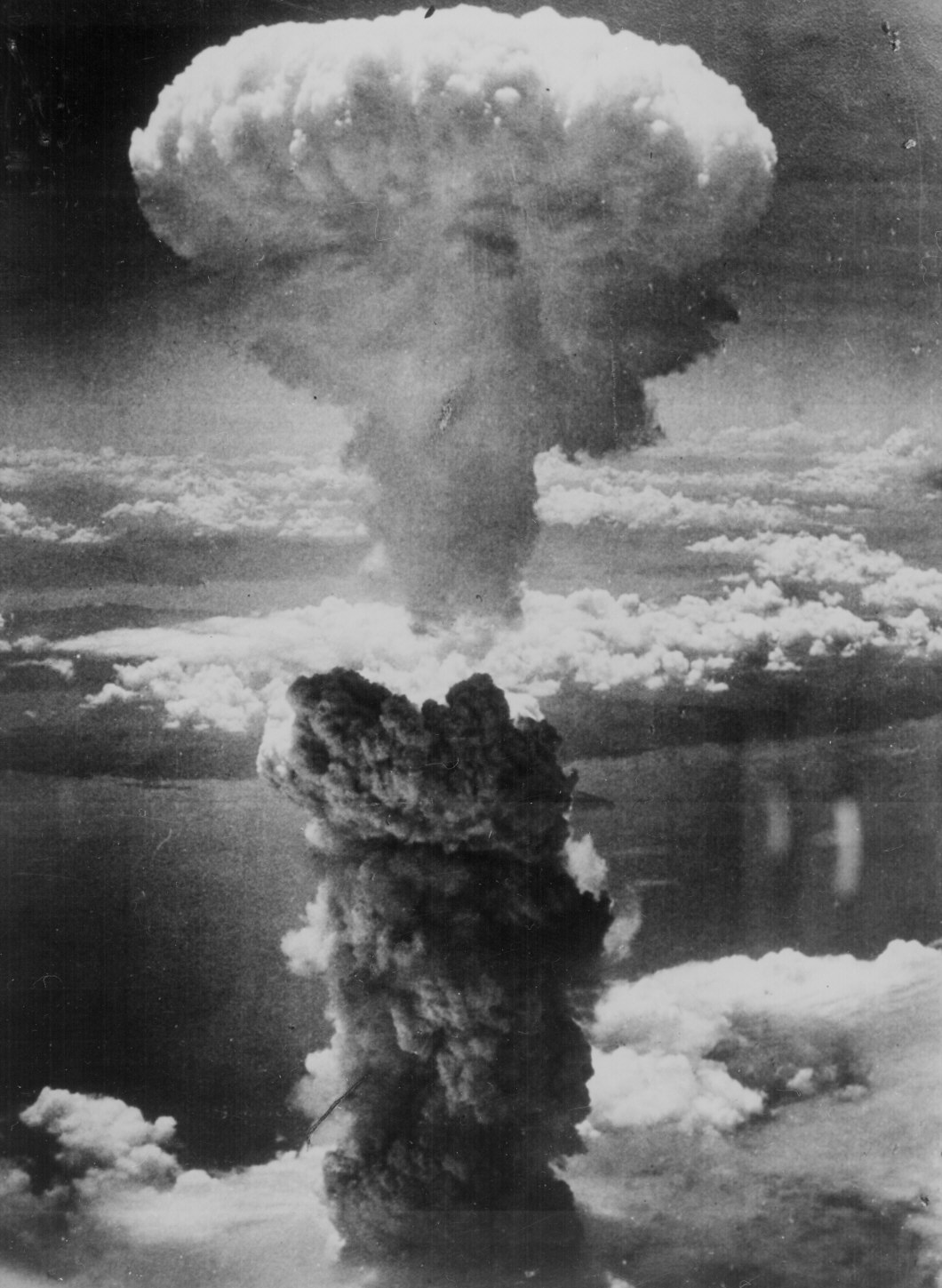 70,000 killed immediately.
48,000 buildings. destroyed.
100,000s died of radiation poisoning & cancer later.
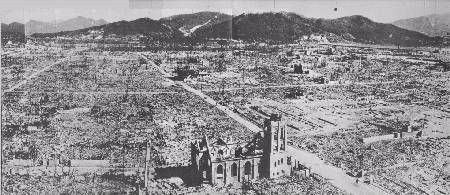 “We are in possession of the most destructive explosive ever devised by man. A single one of our newly developed atomic bombs is actually the equivalent in explosive power to what 2000 of our giant B-29s can carry on a single mission. 

This awful fact is one for you to ponder and we solemnly assure you it is grimly accurate. We have just begun to use this weapon against your homeland. If you still have any doubt, make inquiry as to what happened to Hiroshima… we ask that you now petition the Emperor to end the war. 

Our president has outlined for you the thirteen consequences of an honorable surrender.”
Japanese A-Bomb Survivors
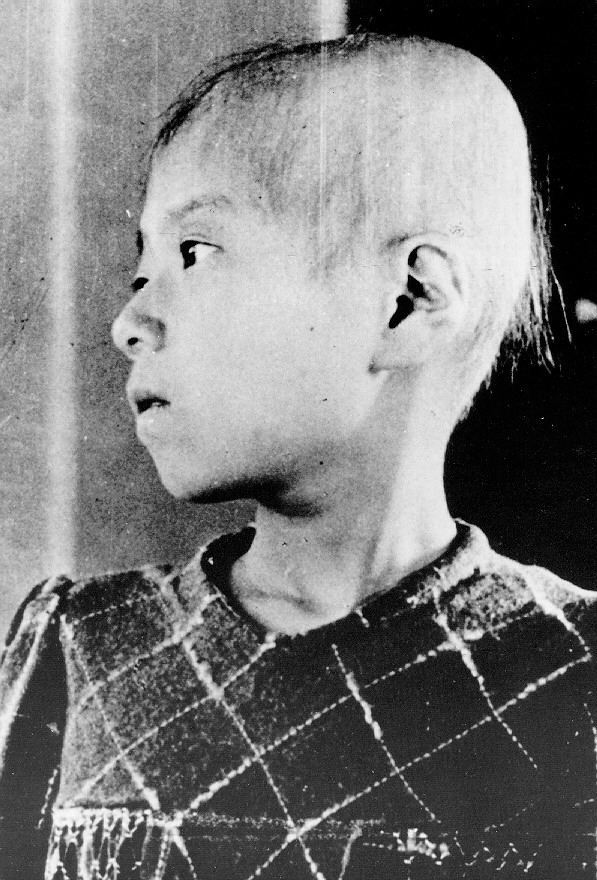 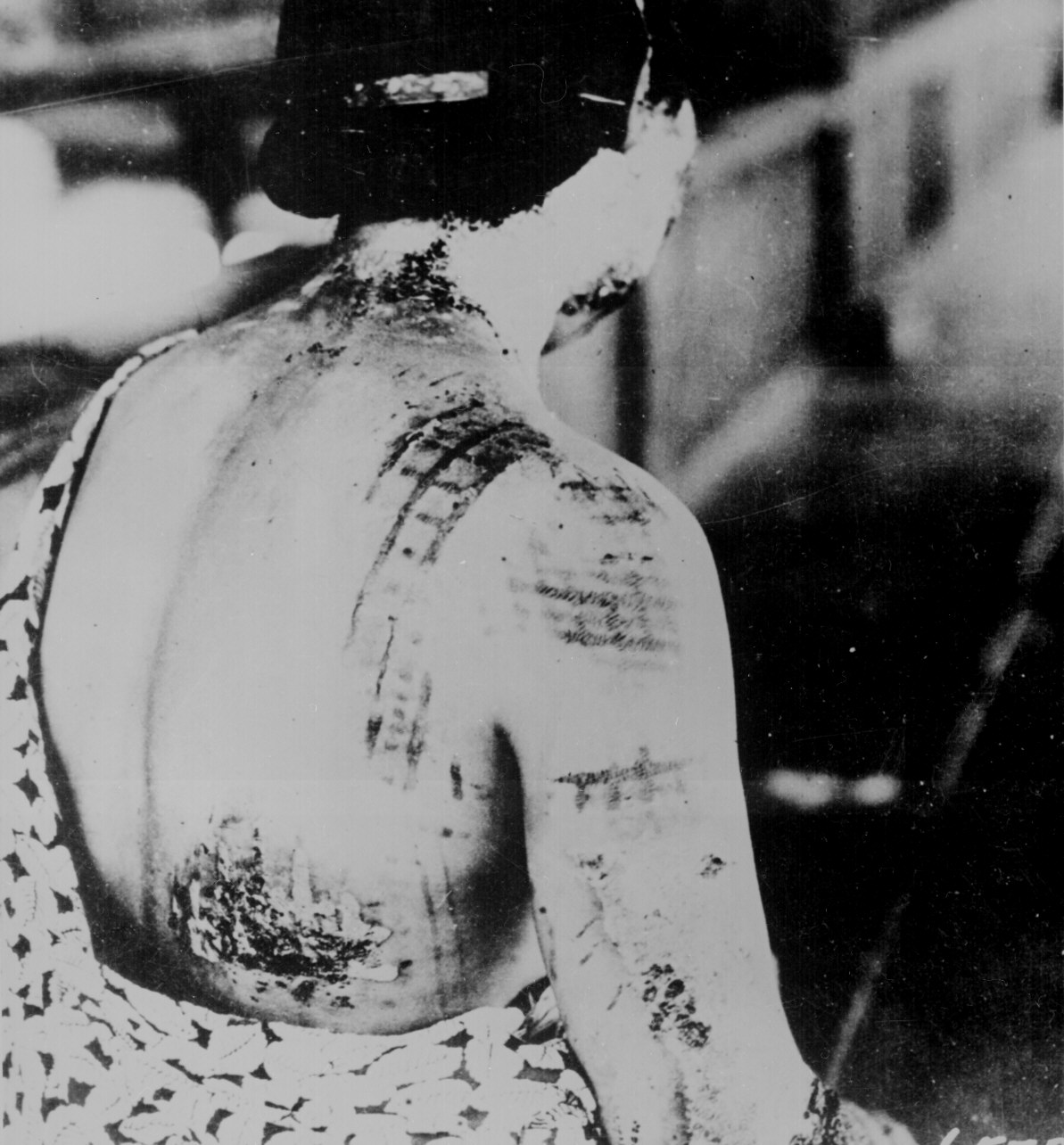 Notes #14b, Title: “WWII: Asia” 
7) 8/15/1945: Japan Surrenders: Emperor Hirohito
orders surrender. US General MacArthur controls Jap.
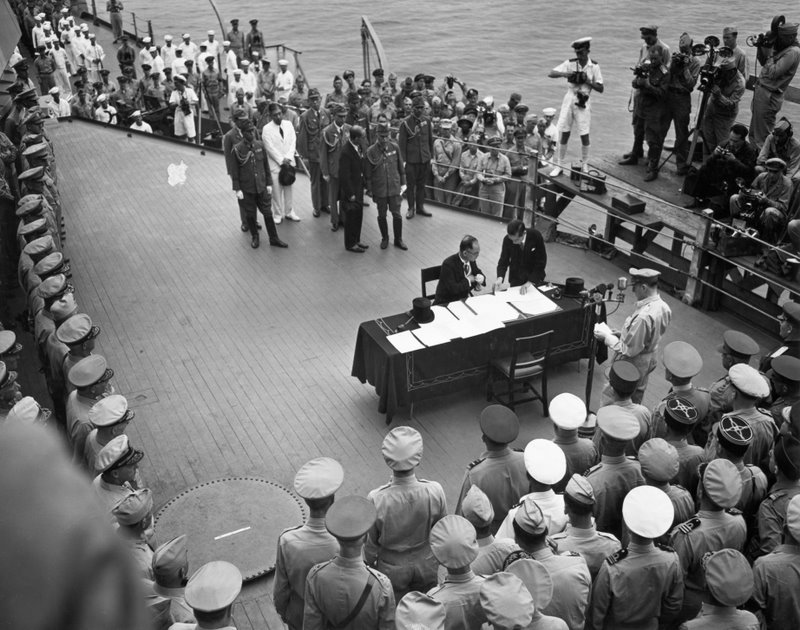 After the Destruction
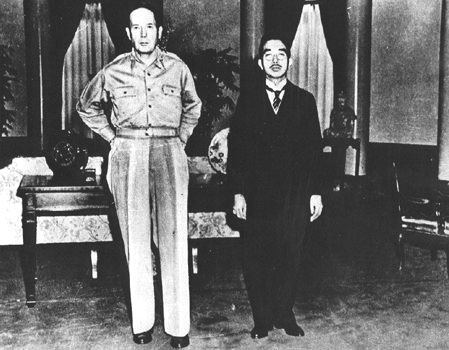 MacArthur is named Supreme Allied Commander of the Pacific and begins the occupation of Japan